PRIESTRANNÉ A SLNEČNÉ BYTY V REKREAČNEJ ČASTI MESTA DUNAJSKÁ STREDA
od
Základné info
Štruktúra
Cenník
Investícia
Popis projektu
•
Predpokladaný časový harmonogram
•
Lokalita projektu
Byty a vizualizácia
•
Pôdorys
•
Parkovacie miesta
Ceny bytov
•
Obchodné priestory
Cieľová skupina
•
Developer
•
Prečo
investovať?
POPIS PROJEKTU
DEVELOPER: MGDS Property, s.r.o.
NÁZOV: GLEAM Apartments
TYP: Polyfunkčná budova s obchodom a bytovými jednotkami
Najnovším projektom firmy MGDS Property je polyfunkčný dom v strede turistickej a rekreačnej zóny mesta Dunajská Streda, priamo na Gabčíkovskej ceste. K dispozícii je 18 ubytovacích zariadení, ktoré budú odovzdané v štandarde. Lokalita projektu vytvára skvelú kombináciu ticha malého mesta s rýchlym napojením na hlavné ťahy. Stavba spĺňa najmodernejšie architektonické trendy, no nezabudli sme ani na priestrannosť. Predmetné byty sa nachádzajú na prvom, resp. na druhom poschodí.  Spolu s obchodnými priestormi na prízemí poskytujú výrazne obývateľný priestor pre všetky cieľové skupiny.
Inžinierske
siete
Územné
rozhodnutie
Stavebné
povolenie
Zakladanie
stavby
Koniec
stavby
Kolaudácia
PREDPOKLADANÝ ČASOVÝ HARMONOGRAM
Nov 2021
Mar 2022
Máj 2023
hotové
Jún 2024
Aug 2024
LOKALITA
Projekt je súčasťou areálu s rodinnými domami v blízkosti termálneho kúpaliska a pri príjazdovej komunikácii z rýchlostnej cesty R7. Základná a materská škola je vo vzdialenosti do 600m. Mestská doprava je zabezpečená – zastávka do 300m. Objekt sa nachádza v najnavštevovanejšej turistickej zóne mesta.
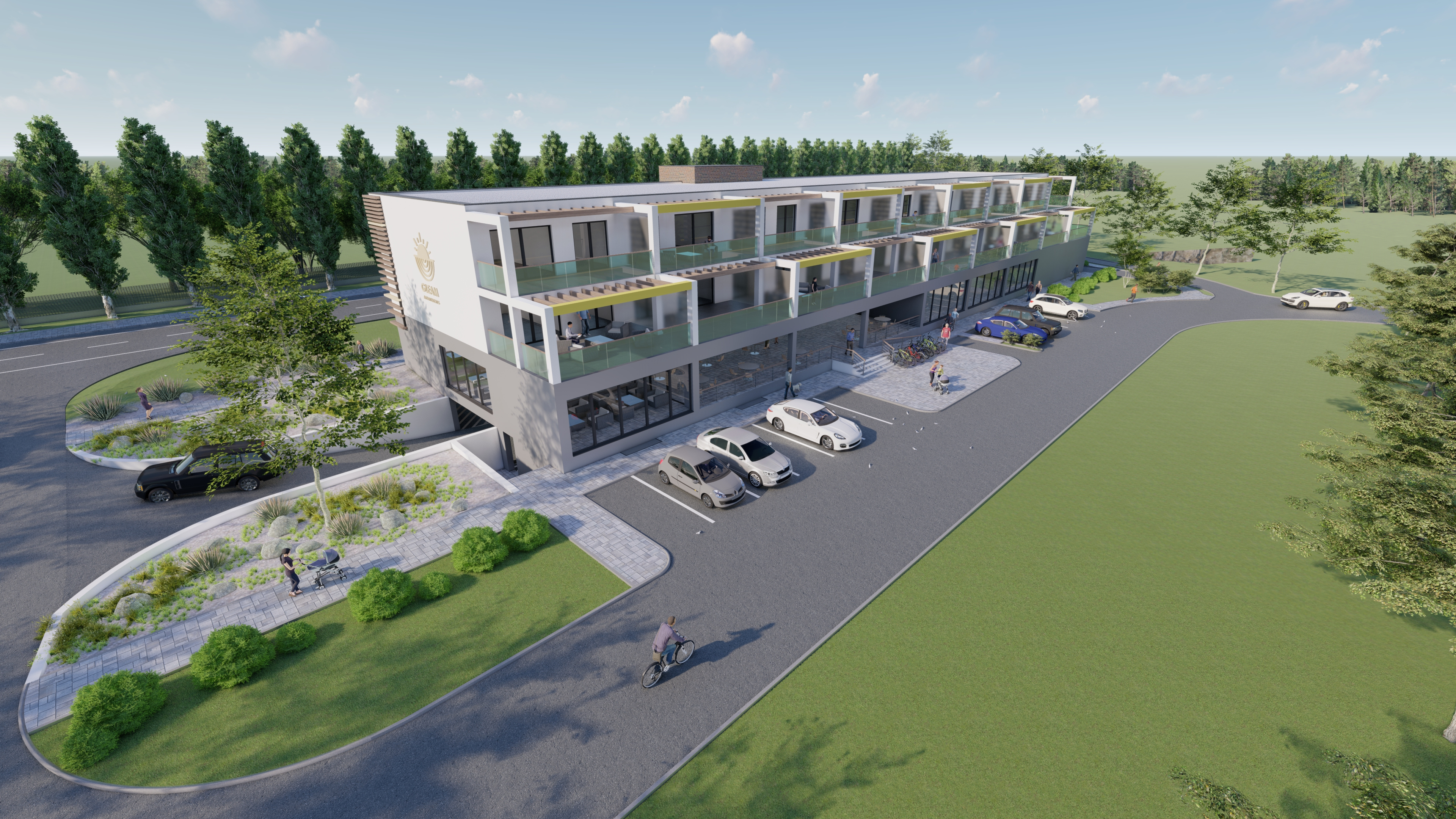 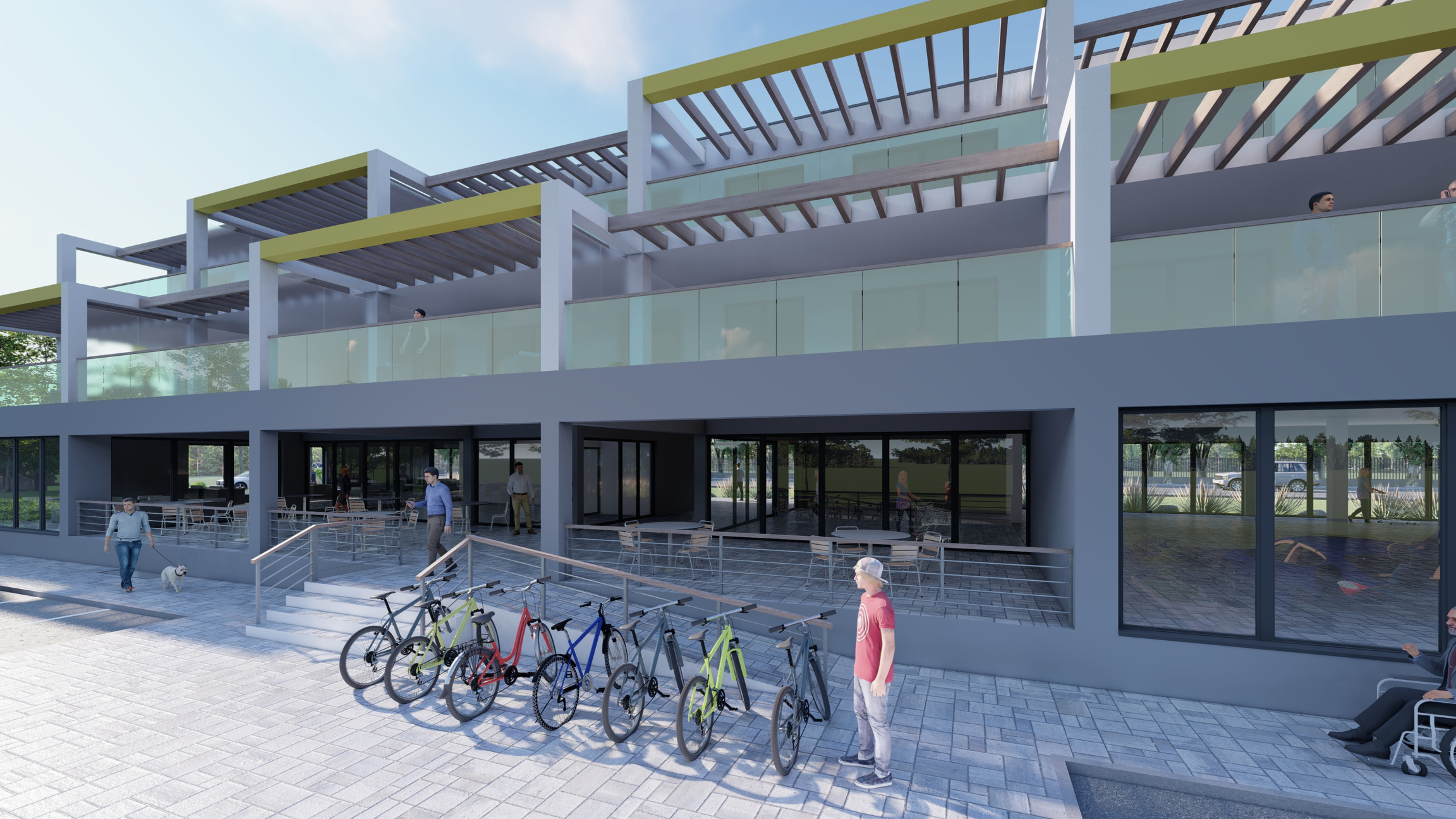 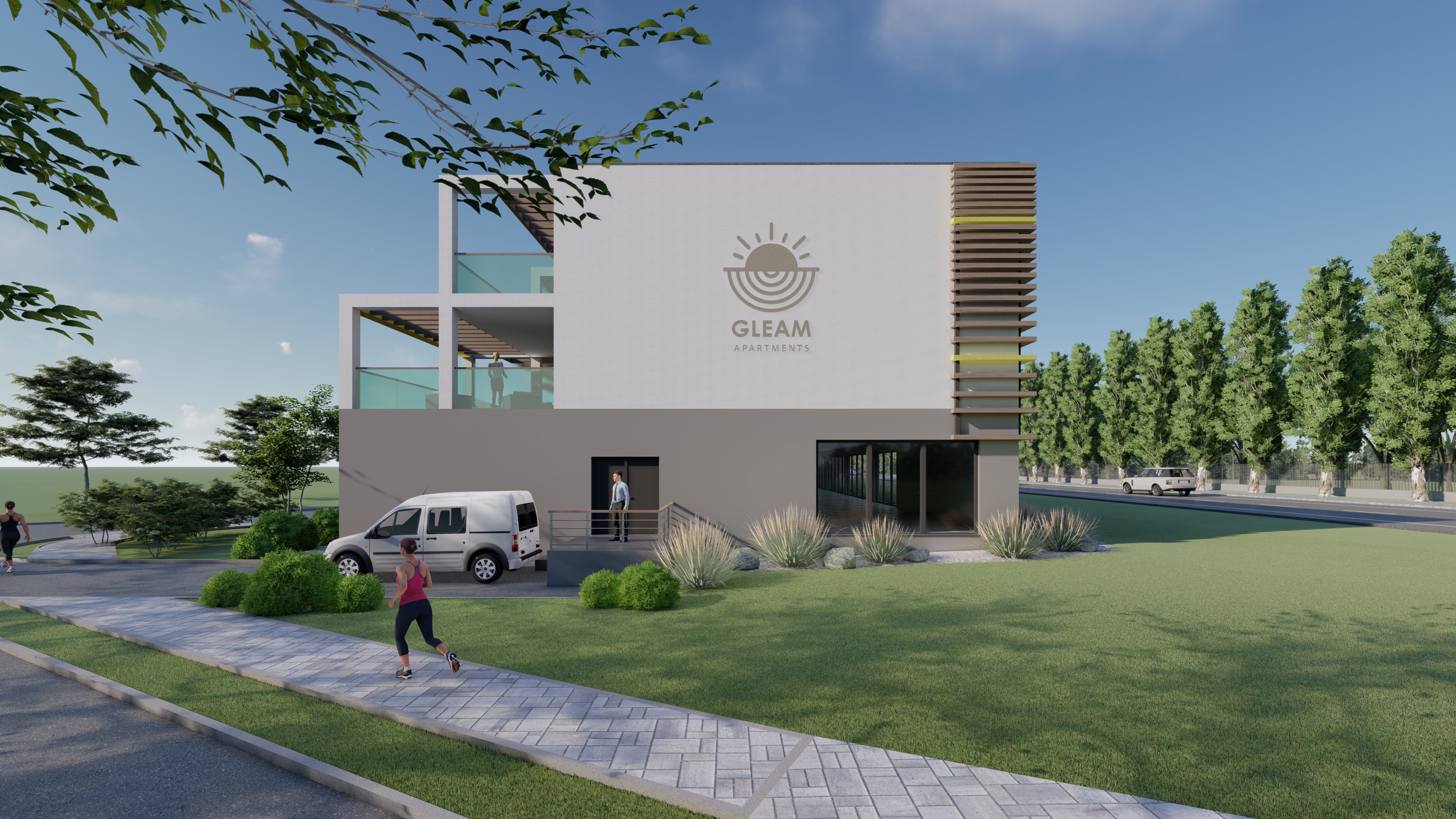 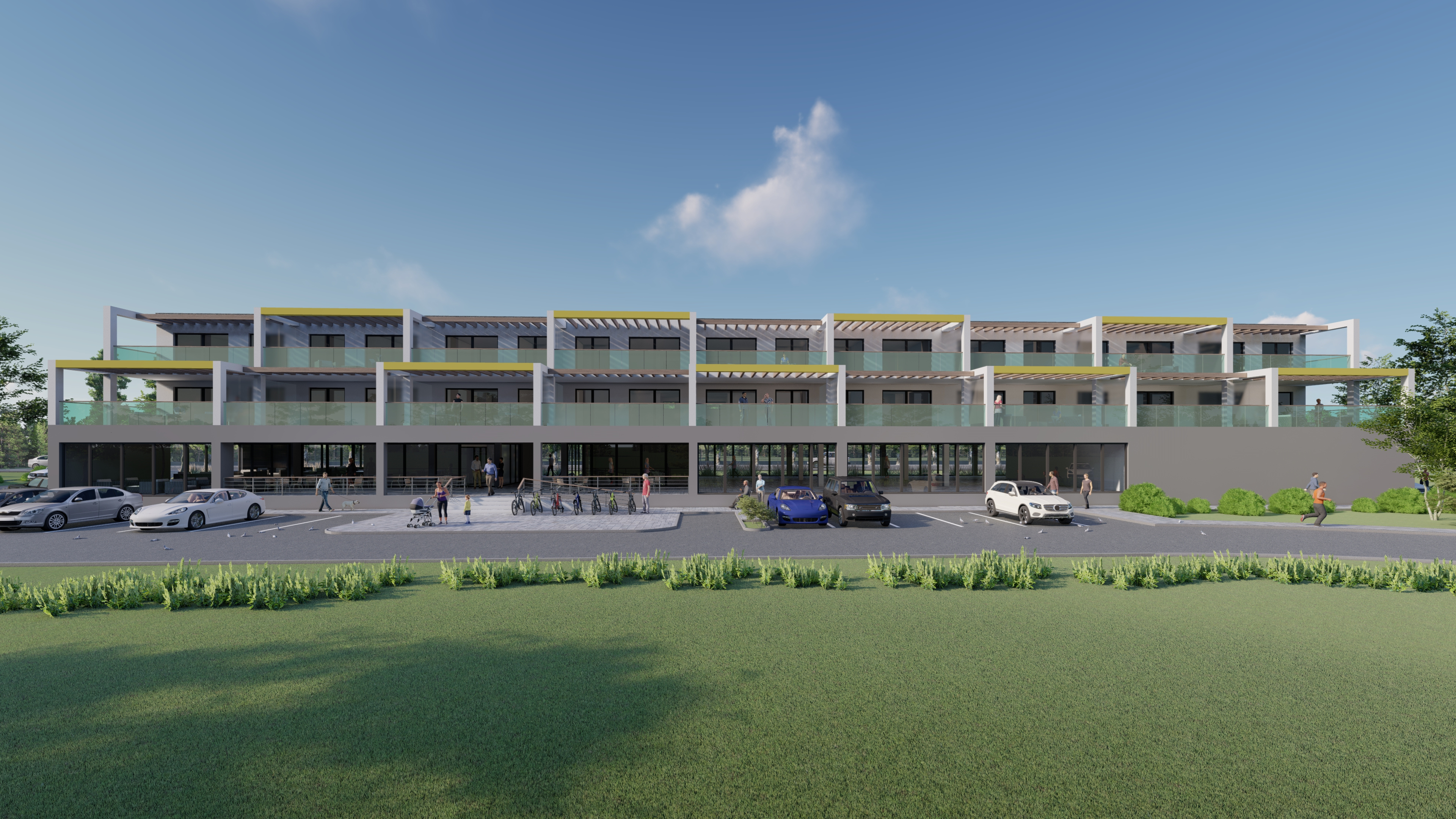 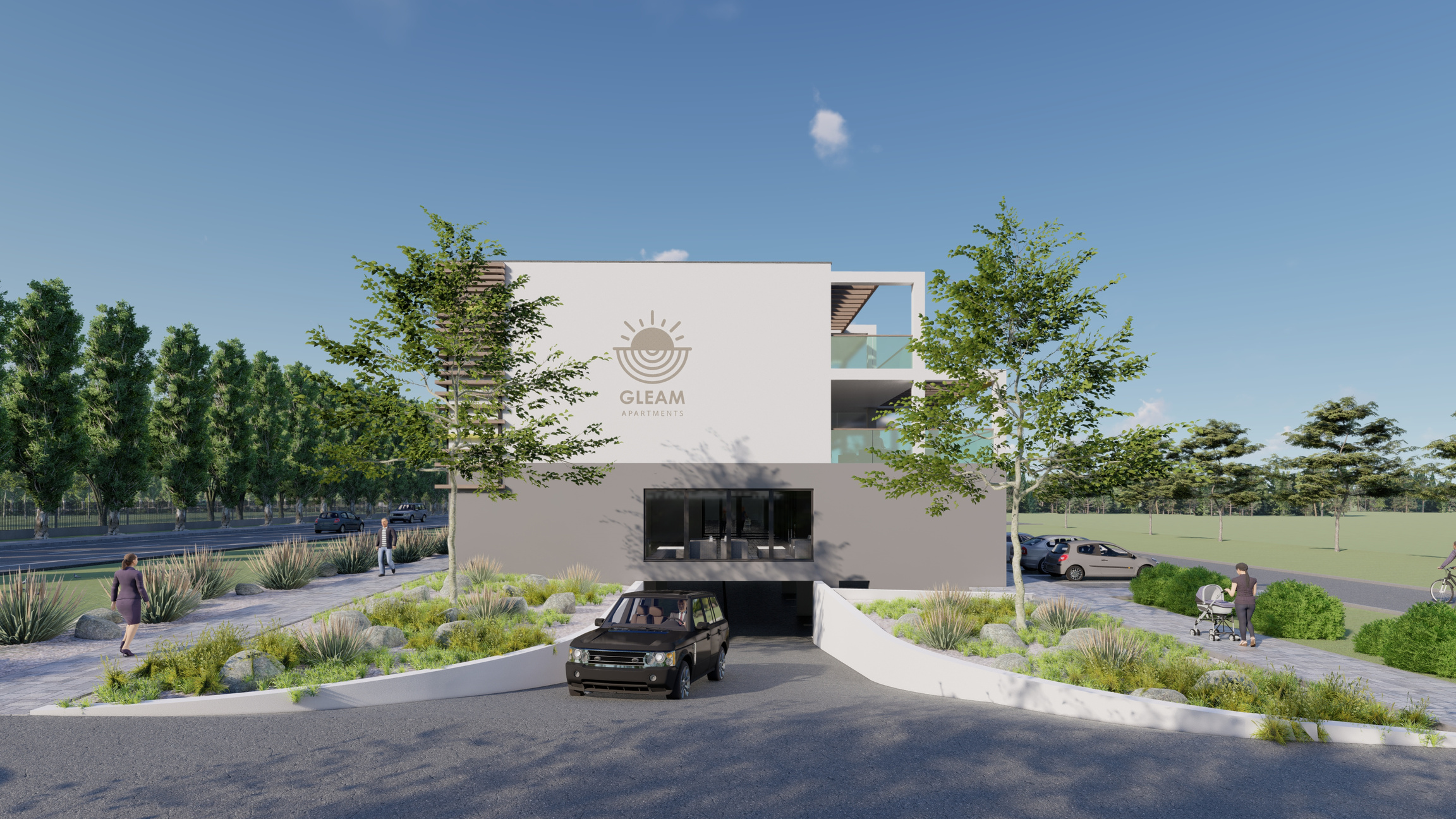 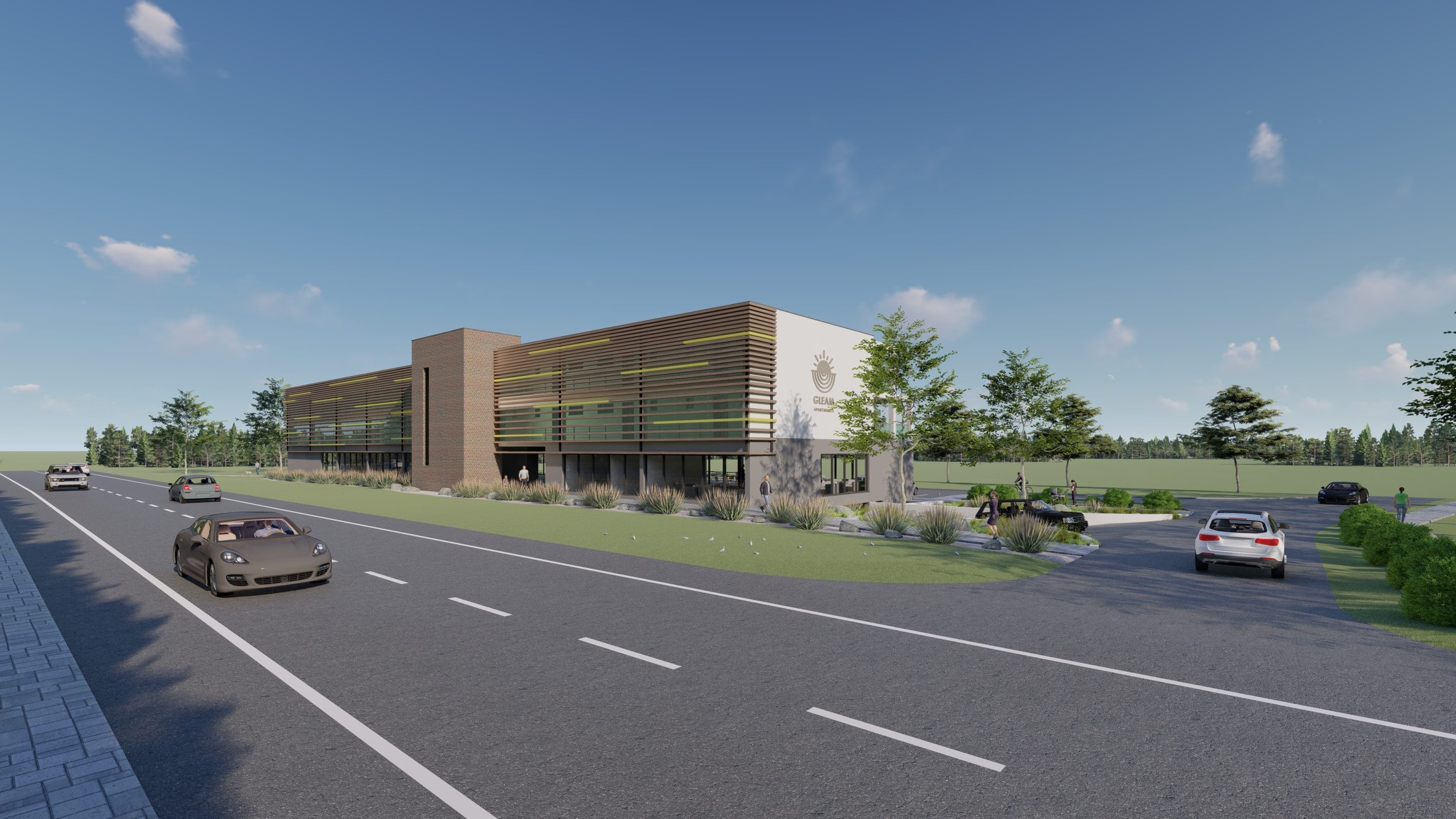 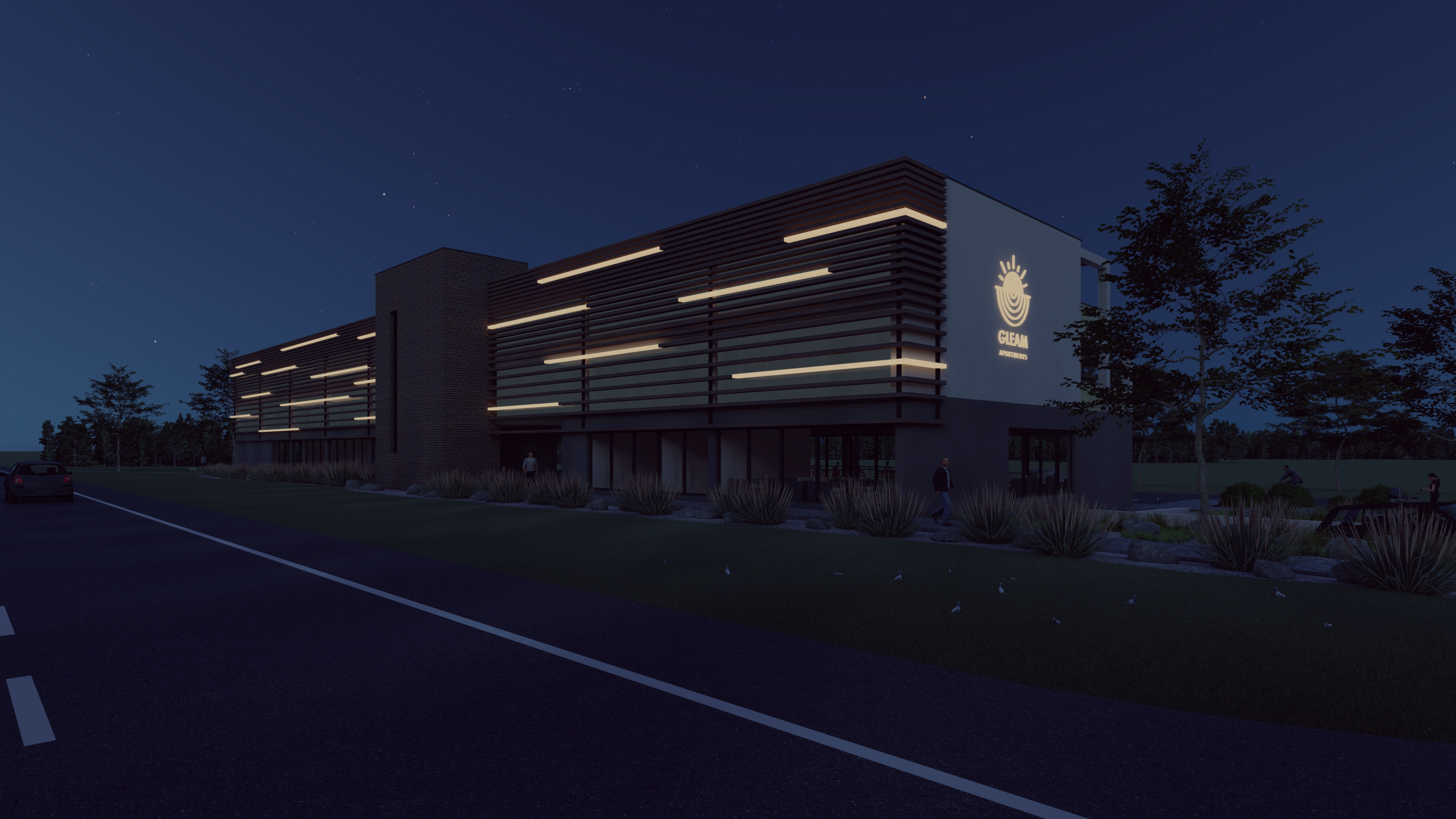 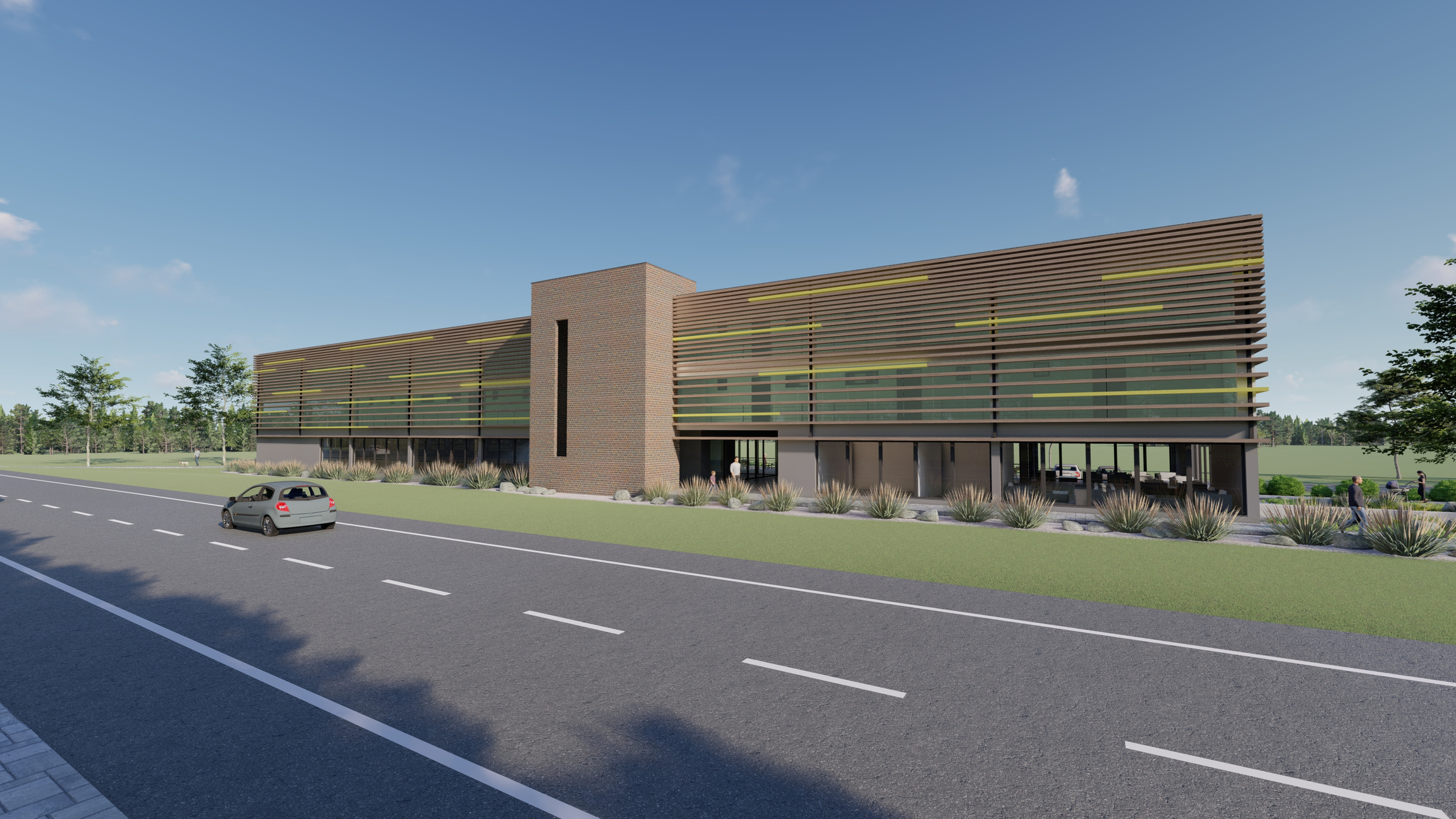 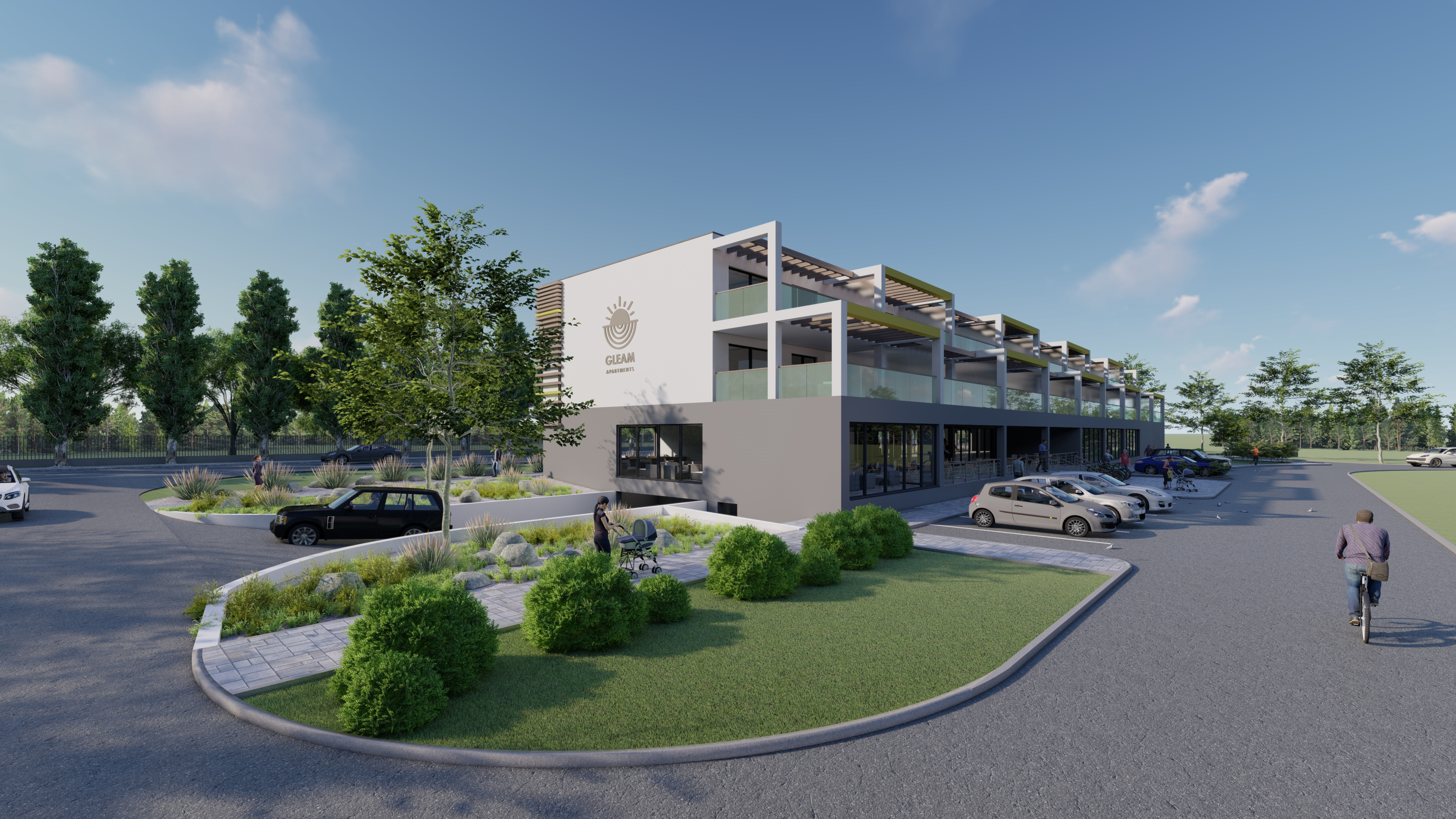 PARKOVACIE MIESTA
Počet parkovacích miest pre majiteľov bytových jednotiek: 36
Súčasťou projektu je aj podzemná garáž, ktorá primárne slúži pre návštevníkov obchodných jednotiek s možnosťou krátkodobého alebo dlhodobého prenájmu. 
Parkovacie miesta spolu: 58
Cieľová skupina
Predaj
Ostatné
Celkom
maloobchodná jednotka 
návštevníci vlastníkov bytov
návštevníci zákazníkov OP
vlastníci bytov
Pre majiteľov bytových jednotiek
Krátkodobý a dlhodobý prenájom
Vonkajšia plocha
+
Podzemná garáž
Spolu: 58 ks
TERASA "A" (13m²)
OBYTNÁ PLOCHA BYTOV
Spolu: 82m²
69 m²
TERASA "B" (33m²)
Spolu: 102m²
APARTMÁN “A”
172,200€ bez DPH
APARTMÁN “B”
214,200€ bez DPH
JEDINEČNÁ INVESTIČNÁ PRÍLEŽITOSŤ LEN KÚSOK OD R7
A
B
CIEĽOVÉ SKUPINY
INVESTORI
vzhľadom na blízkosť termálneho kúpaliska je možnosť krátkodobého ale aj dlhodobého prenájmu bytov (apartmánov).
MLADOMANŽELIA
Ideálna pre mladé manželské páry + max. 1 dieťa
MANŽELSKÉ PÁRY
FIRMY
ktoré majú dospelé deti, alebo chcú predať zbytočne veľké rodinné domy a presťahovať sa do apartmánu
ktoré hľadajú apartmány pre svojich manažérov (možnosť zabezpečenia služieb pre vlastníkov alebo nájomcov)
DEVELOPER
MGDS, a.s. | MGDS Property, s.r.o.
Sídlo: Hlavná 677, 929 01 Dunajská Streda, Slovenská republika 
IČO: 54 585 473
Web: www.gleamapartments.sk

Realizované projekty: 
obchodné priestory „FONTANA“ na Hlavnej ulici v Dunajskej Strede 1994 - 1998 
polyfunkčný dom „PANORAMA“ - Hlavná ulica , Dunajská Streda 
polyfunkčný dom „FONTANA“ - Hlavné námestie, Štúrovo
Hotel „ LEGEND“ - Dunajská Streda - 2008 
penzión „PLATAN“ -Ňárad - 2006
polyfunkčný dom „DUNAPALOTA“- Dunajská Streda - 2009
PREČO INVESTOVAŤ?
Dopyt
Záujem o ubytovacie jednotky ako aj o obchodné priestory je už teraz obrovský. Nedostatok kvalitných bytov v okolí Bratislavy predstavuje dopyt po nových projektoch. Vo väčšine prípadov byty sú predané už rok pred dokončením stavby. 
Pri tomto projekte sa predpokladá rovnaký scenár. 

Marketingová stratégia sa skladá z troch častí 
Prvou časťou je názov a základný vizuál projektu, ktorý prezentuje otvorené a priestranné ubytovacie jednotky s orientáciou ZÁPAD-VÝCHOD. Druhá časť marketingového plánu je webová stránka s detailnou vizualizáciou celého projektu. Tretiou časťou je aktívna komunikácia developera s klientmi cez sociálne siete ako: instagram, Pinterest, facebook.
www.gleamapartments.sk